Implementing Incredible Years program in EstoniaAnniki LaiDirector of Departmenf of Children and FamiliesMinistry of Social Affairs
Structure of the presentation
Strategy of Children and Families 2012-2020
Challenges 
Children and Youth at Risk program pre-defined project
Selecting evidence based parenting program meeting the needs of Estonian children and parents
The process of implementing and piloting The Incredible Years parenting program
Strategy of Children and Families 2012-2020
Adopted by the Government of Estonia 20.11.2011
Main goal: to improve the well-being of children and families
Emphasis on prevention 
Interventions should be based on the best available evidence on effectiveness 
Developing early intervention mechanisms
Promoting positive parenting
Plans to reform current child welfare system
Family policy measures
[Speaker Notes: The main objective of the National Strategy for Children and Families 2012–2020 is to improve the well-being and quality of living of children and families, thereby promoting the birth of children. Five strategic objectives have been set for the achievement of the main objective, three of them are:
•	the Estonian child and family policy is knowledge-based and uniform in order to support the sustainability of society;
•	Estonia is a country that supports positive parenting and offers the necessary support to raising children and being a parent in order to improve the quality of living and future of children;
•	the rights of children are guaranteed and a functional child protection system is created in order to value each child and the kind of safe environment that supports the development and well-being of children.]
Child welfare system – current situation
State level
Legislation
Investments,
monitoring
Local Level
Assistance and services for children and families
[Speaker Notes: The child welfare system in Estonia is currently undergoing a reform which should lead to a more effective system. The latter contributes to a successful programme implementation.

Political and therefore financial support alongside a network of competent researchers and practitioners are crucial for a successful programme scale-up, impact evaluation and development.]
New Child Protection Act
New Act in Parliament – expected to be in force in 2016

Emphasis on prevention and cross-sectorial cooperation

Creating Central Child Protection Unit to support local municipalities, develop and organize services

Prohibition of child corporal punishment
Some challenges
Lack of effective prevention measures and evidence based interventions 
Different capacity of LG-s to provide services
Corporal punishment is accepted as one of the parenting practices by 40% of the parents 
High % of parental stress, children behavioural problems, hyperactivity 
 16% of pupils are bullied in schools
[Speaker Notes: Not enough attention is paid to early intervention. Essential sharing of information is divided too late between specialists (e.g. social workers, teachers, medical employees, police officers). The work carried out with Estonian children and youth has up to now focused on the mitigation of consequences, as the evidence and knowledge based preventive activities have been marginal in all prevention levels. Also, the state has insufficient data and information on the risks of children and youth and efficiency of interventions.

The LG has a key role in protecting and assisting children in Estonia. At the same time, LGs, either because they have lower administrative efficiency , they are situated in remote areas , they have high percentage of national minorities, or those with low income base have no adequate resources for the development and implementation of effective services for children and youth. Also, they are in need of support and coordinated cooperation . Such situation hinders the application of effective support measures and due intervention to guarantee the wellbeing of children.

Parental upbringing practice has an important impact on the wellbeing and future prospects of children. Children, who grow up in dysfunctional families, have a higher probability to form such families themselves, thus different problems and risks are transferred from one generation to another. One of the main problems child protection specialists have pointed out is inadequate parental skills.  Estonian parents say they need assistance in upbringing their children, at the same time unawareness or common attitudes in society about the need to cope with problems by oneself lead to not asking for assistance.  Research shows, that fathers need more parenting advice, as they hardly receive any parenting support services.  One of the problems is also minor awareness of child rights, e.g.40% of the parents find that in certain situations physical punishment of children is a necessary and justified method of child rearing.  Parental interest towards the activities of juveniles is important in influencing their behaviour: when parents or other adult family members know where and with whom the child goes out with, the risk of offences decreases.  It has also been noted that the parents of the children directed to the juvenile committee do not pay enough attention to their children, mainly because of work overload, social non-coping, denying the problems of their children, and lack of social and parenting skills.  Also, during the last decades mental disorders, including more frequent addiction disorders, have become an increasing problem among youngsters. At the same time, the survey carried out among Estonian schoolchildren states that good and reliable family relations is the protection factor against child’s depression and suicide. 

There are no evidence-based interventions for promoting positive parenting in Estonia. Hence, there was  a need for analyzing children and system needs, on-going practices, developments, legislation and assessing our system´s readiness to support families with positive parenting skills and address children and youth with serious behavioural problems and delinquency. The suitability and extent of necessity for implementing different evidence-based interventions was not assessed in Estonia. There was need to conduct feasibility studies (e.g. compliance with Estonian needs, financial possibilities and service providers´ readiness to offer new programme) before choosing the relevant programmes to be implemented. 


Viimastel aastatel läbi viidud uuringutest on selgunud, 10-17-aastastest noortest 9,9%-l on käitumisprobleemid ja 7,5%-l on  hüperaktiivsuse skaalal tavapärasest kõrgem skoor. Kliinilisel tasemel emotsionaalseid probleeme esineb 5,2 %-l noorukitest. Laste õiguste ja vanemluse monitooringust selgus, et üle poole emadest ja isadest on vähemalt mõnikord tundnud, et neil oleks abi vaja, kuid seda, kust abi saada, pole nad teadnud. Selgus, et olulisemateks teemadeks milles lapsevanem tuge vajaks on stressi maandamine, lapse  emotsionaalne ja sotsiaalne areng, lapse tervis ja distsiplineerimine, konfliktide lahendamine.]
Number of children placed in different forms of alternative care in 2005-2013
In 2005, 3 864 children in total   In 2013, 2 584 children in total
decrease by 1 280 children (i.e. by one-third)
The number of children in foster care (families) has dropped most compared to other forms of care
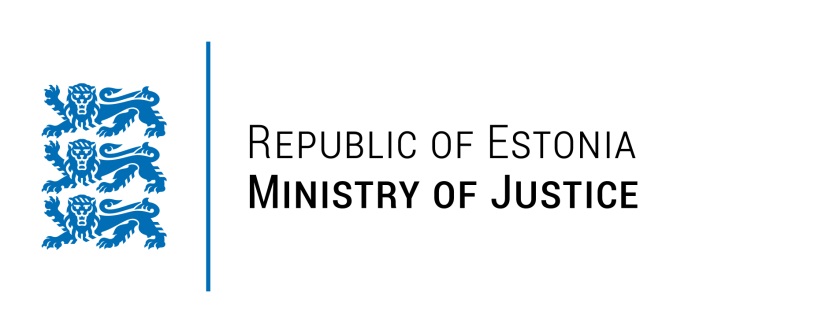 Number of juvenile offenders
Adolescent offenders / per 10 000 population (14-17 years old) 2006–2013
Source: Kuritegevus Eestis 2013, Ministry of Justice http://www.kriminaalpoliitika.ee/et/kuritegevus-eestis-2013.
Children mental health problems
According to the 2012 data, there are 10.1 outpatiently treated children with psychological development disorders per 1,000 of children aged 0-14 (speech-and language-specific disorders, disorders of scholastic skills, specific developmental disorders of motility, mixed specific developmental disorders, pervasive developmental disorders and atypical autism) 
 
Apprx 9.6 outpatiently treated children with behavioral and emotional disorders per 1,000 of children aged 0-14 (hyperkinetic disorders, conduct disorder, mixed behavioral and emotional disorders)
17.10.2014
Lack of prevention
Yearly costs for consequences
Alternative care around 17 million euros 
Special schools 2,9 million euros
Psychiatric treatment 2,7 mill euros
Lack of effective interventions
Fragmentation of services
Lack of coordination
Prevention is better than cure
Primary prevention: Intervening before damage takes place 

Avoids the later costs in both human and financial terms

Early intervention (especially early years) has a greater chance of preventing later academic and social problems because it prevents the cascading of cumulating risk factors
Home visits, family nursing, midwives, primary health care, positive parenting programmes etc.

The Earlier the Intervention the Better!
Children and Youth at Risk – pre-defined project
Pre-defined project- Estonian Ministry of Social Affairs and Estonian Ministry of Justice
Donor project partner: Norwegian Directorate for Children, Youth and Family Affairs (Northern Norway)
Close cooperation with Tromsø Univesity from Norway, Faculty of Health Sciences, Dr. Willy-Tore Mørch, professor
[Speaker Notes: The programme CYR is financed ed by EEA Grants and was prepared in close collaboration with the Norwegian Association of Local and Regional Authorities  as a donor programme partner and other institutions in Norway. Programme will be jointly run by the Estonian Ministry of Education and Research, the Estonian Ministry of Justice, the Estonian Ministry of Social Affairs  and by the Estonian Youth Work Centre  as a Programme Operator Implementing Agency .]
Children and Youth at Risk programme
Ministry of Social Affairs
Ministry of Justice
Ministry of Education and Research
Developing and  implementing intervention strategies for children and youth at risk in formal education system
Implementing community-based crime prevention measures
Developing an integrated system for supporting children and youth
Implementing parenting programme
Aftercare for incarcerated youth
Increasing the capability of youth organisations and youth work organisations in order to involve children and youth at risk.
Implementing family-based programme for juvenile offenders
Analysing support for children and youth on local level
Developing and implementing inclusive educational organization model
Preventing risks and improving the well-being of children and youth
[Speaker Notes: Integreeritus, süsteemne lähenemine, abi olenemata valdkonnast, efektiivsed sekkumised, võimalikult vara, väärtused ja põhimõtted ja siis valdkonnad
Haridus
Noorsootöö
Justiits ennetus + jätkutugi
SoM vanemlus]
Evidence based parenting programme: desk study
Purpose: to analyze relevant evidence based parenting programs before selecting the program to be implemented
Conduction of feasibility study (e.g. compliance with Estonian needs, financial possibilities etc)
Analyzing the needs of Estonian children and parents, on-going practices, developments, legislation 
Assessment of the system readiness to support families with positive parenting skills and address children and youth with serious behavioral problems and delinquency

http://lapsedjapered.sm.ee/fileadmin/Sisu_laadimine/Lapsed_ja_pered/Uued_dokumendid/Vanemlusprogrammide_vordlev_analueues_Loppraport.pdf
[Speaker Notes: Hence, there was  a need for analyzing children and system needs, on-going practices, developments, legislation and assessing our system´s readiness to support families with positive parenting skills and address children and youth with serious behavioural problems and delinquency. 
The suitability and extent of necessity for implementing different evidence-based interventions was not assessed in Estonia. 
We needed desk-study which would analyse different programmes, statistics on Estonian situation in the area of child risks and parenting competence, and assessing agency readiness for implementing evidence-based interventions to come up with suitable solution for Estonia. The comparative analysis also focused on experimental studies that explore the effectiveness of programs. 

Analyse was ready on January 2014. The needs of children and parents in Estonia were explored as part of the analysis. Available information indicated that parents need information, advice and guidance about parenting issues. Parents are interested in improving their parenting skills but are not motivated to ask for help. In addition, a significant proportion of parents experience stress. As for children, there is a need for mental health support. One of the issues of concern among children and youth is the estimated level of emotional and behavioural problems. All this implies that parents and children in Estonia could benefit from an evidence-based parenting programme that would help to improve parenting skills and child mental heath.]
Selecting the program Incredible  Years (IY) series to the Estonian context
Main arguments for selection:

consistently achieved positive effects

relatively long follow-up periods in impact studies 

rigorous support system for implementation fidelity 

availability of the Russian version 

opportunity to expand the program to children and teachers in the future.
Study also indicated:
parents need information, advice and guidance about parenting issues

parents are interested in improving their parenting skills but are reluctant to ask for it 

significant proportion of parents experience stress – need for mental health services
The Incredible Years components
Teacher Classroom Management Program
Child Dinosaur Classroom Program 3-8
Child Dinosaur Treatment Program 4-8
Advanced Parent Program 4-12
School Age Basic Parent
Program
6-12
Baby Parent Program 0-2
Toddlers Parent Programm 0-3
Attentive parenting Universal Program 2-6
Preschool Basic Parent Program 3-6
Programme Targets in Estonia
Socioeconomically disadvantaged families
Families and foster parents referred to child protection services
Children with social and emotional behaviour problems, including conduct problems, ADHD, and internalizing problems
Universal prevention targets
IY subprogrammes
Taking into consideration desk study and experts opinions in field, then the IY subprogrammes to meet the Estonian needs are Preschool Basic Parent Programme, Advance Parent Programme

The Preschool Basic parenting programme strengthens parent-child interactions and attachment, reducing harsh discipline and fostering parents’ ability to promote children’s social, emotional, and language development
[Speaker Notes: The Preschool Basic >Parents also learn how to build school readiness skills and are encouraged to partner with teachers and day care professionals so they can promote children’s emotional regulation and social skills. In the parenting groups, trained Incredible Years® facilitators use video clips of real-life situational vignettes to support the training and trigger parenting group discussions, problem solving, and practice exercises.]
IY subprogrammes
Advance Parent Programme builds on the Preschool Basic Programme by focusing on parents’ interpersonal issues such as effective communication and problem solving skills, anger and depression management, and ways to give and get support
IY Estonian pilot - Activities
Program will be piloted among Estonian and Russian speaking parents

Piloting the system readiness and effectiveness in Estonia

Implementation will be monitored and supervised systemically

National Institute for Health Development is responsible for carrying out main pilot activities during the period of October 2014 until april 2016
National Institute for Health Development tasks
to prepare all the studyes and assesments necessary to measure outcomes 

coordinates IY group leaders trainings

coordinates group leaders supervison system 

communication with Local Governments
Ministry of Social Affairs main responsibilities
Preparations and coordination of activities

Preparing the cooperation agreement and monitoring the implementation

Translations, adaptations and production of materials
Program delivery settings
Local Governments (LG): National Institute for Health Develpoment will sign a cooperation agreement with LG representitives
LG (child protection specialists/health promotion specialists) will cooperate to reach parents:
    -Primary Grade Schools/preschools
    -Community Health Centres
    -Primary Care Practices 
    -Rehabilitation Centres
Program delivery settings
One parent group consists of 14 parents, preferably both parents or caregivers

Two group leaders are leading a group 

From November 2014 to April 2016 we plan to reach 18 Russian speaking parent groups and 12 Estonian speaking parent groups

Expected number of parents in the pilot: 420 parents (210 families)
Timeframe
The pilot has to be implemented and evaluated by April 2016 
Training local groupleaders (15 of Russian speaking groupleaders did recive IY group leader training in beginning of October)
Pre and post assessments  during the pilot period (standardized assessment tools)
Russian speaking parents pilot starts in November 2014
Translating Preschool Basic Parent program to Estonian and Advance Parent program to Estonian and Russian
Timeframe
Estonian speaking group leaders training will take place September 2015
Estonian speaking parents pilot starts in October 2015 
Preparing cost effective analysis during the pilot period
Introduction of measured outcomes to publicity
Questions?
Thank you!


Anniki Lai
Ministry of Social Affairs
Director of Department of Children and Families
Anniki.Lai@sm.ee